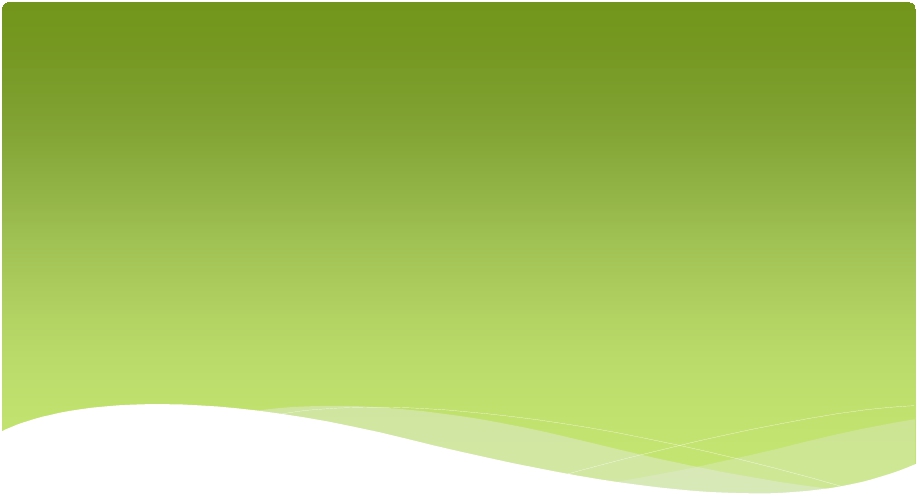 EVALUACIÓN INTEGRAL DE LA
FORMACIÓN DOCENTE
EVALUACIÓN DE ESTUDIANTES
2014
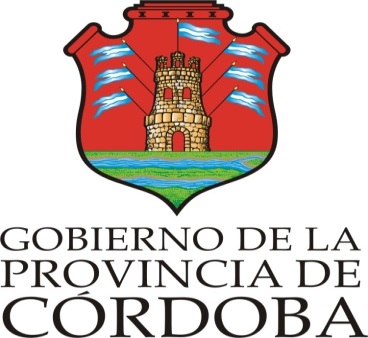 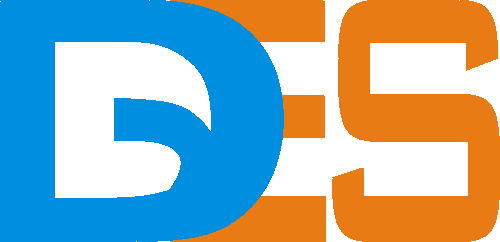 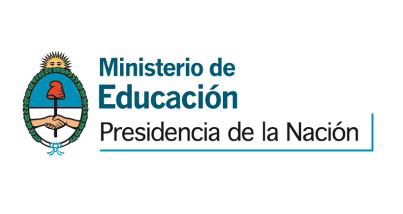 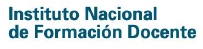 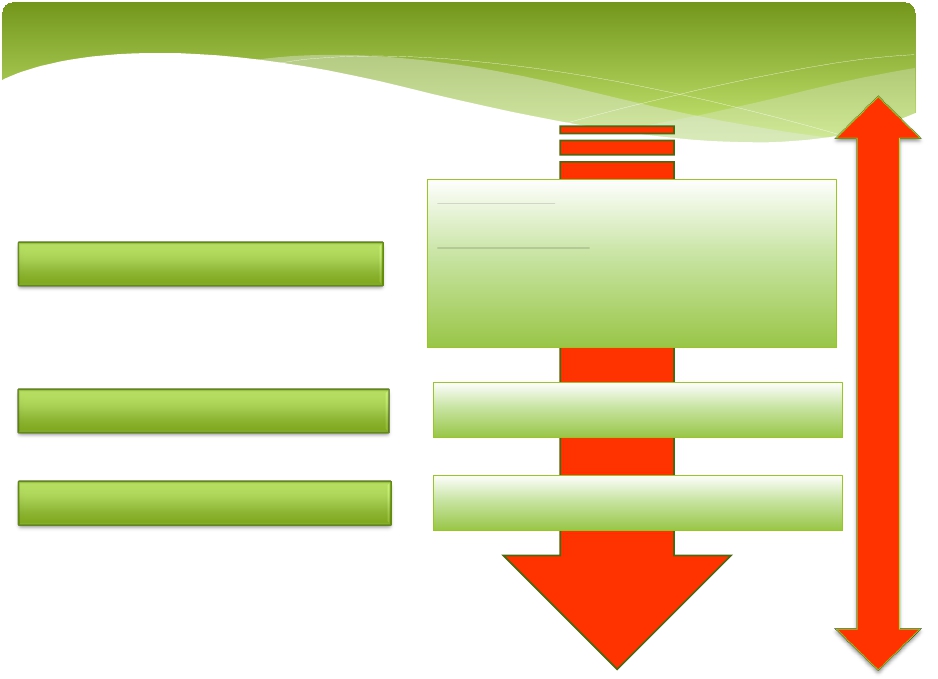 Política de evaluación integral de la Formación Docente
Nivel Nacional (Plan Nacional de Formación
Docente- Res CFE /167/12)
Nivel Jurisdiccional
Evaluación de las políticas
DES:
Planeamiento
Institucionalización de las funciones del SF
Diseños curriculares
M

	E
J

O

R

A
Condiciones institucionales
Evaluación del Desarrollo Curricular



Estudiantes
Profesores
Evaluación de las instituciones




Evaluación de los actores
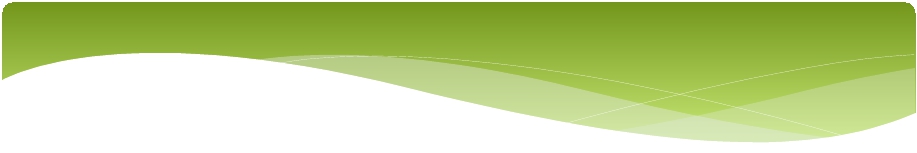 Marco normativo
   Ley de Educación Nacional N° 26.206/06
Artículo 76, 94 y 95. Establece:quela educación y el conocimiento son un bien público y un derecho personal y social
garantizado por el Estado; quees responsabilidad del ministerio nacional el desarrollo e implementación de políticas
de información y evaluación
   Resolución N° 24/07 CFE
Aprueba los Lineamientos Curriculares para la Formación Docente Inicial. Define la docencia como práctica centrada
en la enseñanza y plantea un conjunto de capacidades a desarrollar en la formación inicial
   Resolución Nº 134/11 CFE
Artículo 5º punto 2, artículo 8° punto 1. Establecela necesidad de desarrollar acciones y estrategiasrelativas a la
evaluación de los diseños curriculares de formación docente inicial y la construcción de acuerdos para la
implementación integradora que permitaidentificar en los estudiantes capacidades y saberes sustantivos para el
efectivoejercicio de la docencia, al tiempo quepermita el monitoreo del desarrollo curricular y de las condiciones
institucionales
 Resolución N° 167/12 CFE
Aprueba el Plan Nacional de Formación Docente 2012-2015. El Plan se estructura a partir de prioridades políticas que
responden a las realidades jurisdiccionales y a los compromisos federales. Define como una de sus líneas de trabajo la
Evaluación Integral de la Formación Docente.
Resolución Nº  188/12 CFE
Estableceel desarrollo de líneas de acción para el fortalecimiento  y profundización de políticas de evaluación.
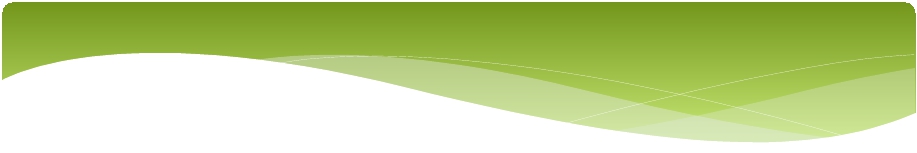 ¿QUÉ SE EVALÚA?
o El   proceso   de   formación   docente   desde   las   voces   de   los
estudiantes de los profesorados de Educación Inicial y de Educación
Primaria que se encuentren actualmente cursando Práctica  Docente III
¿PARA QUÉ SE EVALÚA?
o Obtener  una  visión  de  conjunto  sobre  la  construcción  de
saberes,  capacidades y valores de los estudiantes
o Generar  información  relevante  para  diferentes  actores  y  niveles
responsables de las políticas de formación docente, en el marco de
la Evaluación Integral de la Formación Docente
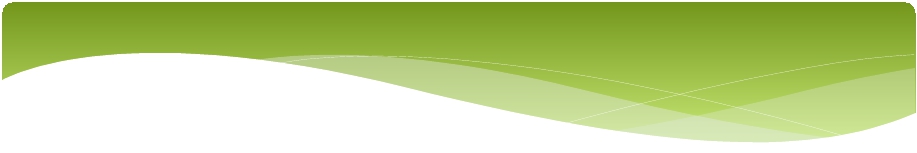 Evaluación de Estudiantes
2014
Política Universal
Incluye ISFD de gestión estatal y de gestión privada
  ISFD  que  dictan  carreras de Profesorados de Educ.
       Inicial  y  de  Educ. Primaria. 30 ISFD.
  Haciendo foco en:
Estudiantes de estos  profesorados que estén  cursando 
 Práctica Docente  III  durante  el  año 2014.
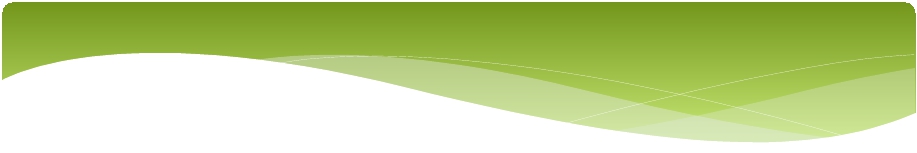 INSTITUTOS QUE  PARTICIPAN DE ESTE PROCESO
ISFD  “CARLOS ALBERTO LEGUIZAMÓN”- Córdoba
ENS DR “ALEJANDRO CARBO”- Córdoba
E.N.S. DE ALTA GRACIA – Alta Gracia
E.N.S. “REPÚBLICA DEL PERÚ”- Cruz del Eje 
E.N.S. “DALMACIO VÉLEZ SÁRSFIELD- Villa Dolores
Escuela Normal   NICOLÁS AVELLANEDA – San Francisco
E.N.S. “DR. DALMACIO VÉLEZ SÁRSFIELD- Las Varillas
Instituto Superior “MARIANO MORENO – Bell Ville
E.N.S. “JOSÉ FIGUEROA ALCORTA”- Bell Ville
E.N.S. “JUSTO JOSÉ DE URQUIZA – Rio Cuarto
Instituto Superior “MARTHA ALCIRA SALOTTI”- Jovita
ISFD  ZARELA MOYANO”- Jesús María
Isfd “ Nuestra señora de Fátima- Córdoba
ISFD NUESTRA SEÑORA  Y SANTA INES - Córdoba
ISFD  Parroquial SAN JOSÉ.-Córdoba
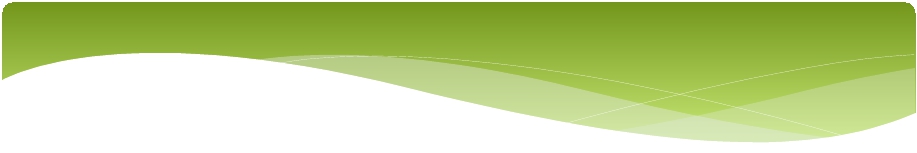 INSTITUTOS QUE  PARTICIPAN DE ESTE PROCESO
Instituto Privado  Diocesano “ GABRIEL BROCHERO” - Bell Ville
ISFD  “Caviglia  de visca” - oliva
INSTITUTO ONCATIVO -  Oncativo
Instituto Superior del Profesorado de “ MONTE MAÍZ “Monte Maíz
Presbítero JUAN GIRULA- Laborde
Instituto Superior de Formación Docente "SAN JOSÉ” . Laboulaye
ISFD “María Inmaculada “ Río Cuarto
ISFD CATÓLICO DEL PROFESORADO Córdoba
ISFD “NUESTRA SEÑORA DE LA MERCED”.  Unquillo
Instituto  SANTA TERESITA. Balnearia
 Instituto Superior INMACULADO CORAZÓN DE MARÍA DE LAS  ADORATRICES- Villa del Rosario
 Escuela Normal Superior “JOSE MANUEL ESTRADA”- Almafuerte
Instituto NUESTRA SRA DEL VALLE : Cruz del Eje
Instituto SANTO DOMINGO Soto
Inst. Sup. Del Prof. “MANUEL BELGRANO”- Brinkmann
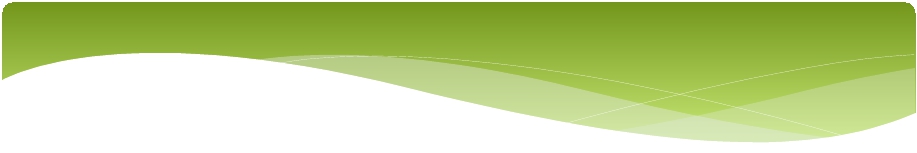 Comisión Provincial
INTEGRANTES:
Referentes de evaluación  DGES
Referente  de DGIPE
Representantes  de ISFD


Sus principales funciones son: 

 Informar y sensibilizar a las instituciones acerca de la propuesta de evaluación, su rol en este proceso y las etapas a seguir. 

 Promover el involucramiento de los actores en cada una de las etapas de la evaluación de estudiantes. 

Acompañar y asesorar a los ISFD durante todas las fases de la evaluación
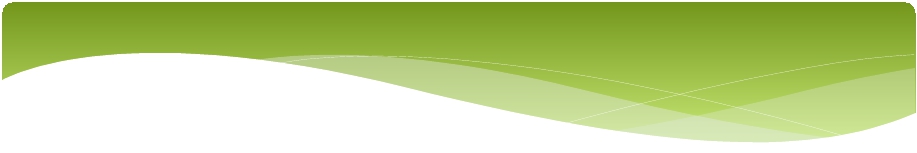 Comisión Institucional
INTEGRANTES:
1 Integrante del Equipo Directivo
1 Profesor de Práctica  Docente III
1 Profesor del Campo de la Formación General
1 Profesor del Campo de la Formación Específica
(se aconseja que al menos  uno  de los docentes sea parte del      Consejo   Institucional )
2 estudiantes avanzados (1 con Práctica docente  III aprobada;  y se sugiere que 1 forme parte del Consejo Institucional y/o miembro del Centro de Estudiantes)

Sus principales funciones son: 
Informar y sensibilizar a la comunidad educativa acerca de la propuesta de evaluación, su rol en este proceso y las   etapas a seguir. 
 Garantizar el desarrollo de la jornada de evaluación en el nivel institucional
Articular sus acciones y funciones con los  Consejo Institucional 
Convocar a diversos actores para las tareas que deberán llevarse a cabo 
 Coordinar las acciones requeridas para el desarrollo del proceso evaluativo
JORNADA DE EVALUACIÓN DE ESTUDIANTES : 

1er Momento. Trabajo en parejas 

Presentación de una secuencia de actividades para identificar y analizar los componentes  de una planificación y proponer diferentes tipos de intervenciones. Lectura en parejas, análisis y resolución de las consignas a través de una producción escrita por pareja. 

2do Momento Trabajo grupal 
Presentación del video con situaciones escolares. Análisis del mismo a partir de ejes temáticos. Elaboración de un mural. 

3er Momento Cuestionario individual
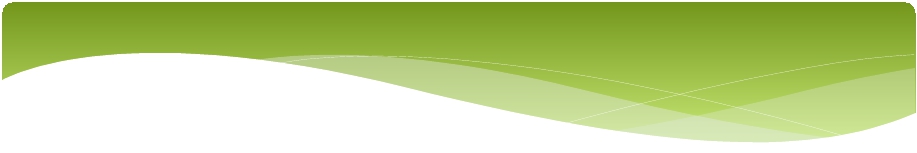 CRONOGRAMA

JULIO al 15 de AGOSTO

Socialización de la propuesta de evaluación en las instituciones para informar y convocar a participar en el desarrollo de la propuesta en la institución. 
Conformación  de las comisiones institucionales 

SEPTIEMBRE - 1ra QUINCENA 
Definición de coordinadores y observadores en cada ISFD 

SEPTIEMBRE – 2da QUINCENA 

Reunión  provincial para  trabajar sobre el rol del coordinador y observador 
 Organizar la implementación de la jornada. 

OCTUBRE 	
Jornada de evaluación 

NOVIEMBRE:
Informe Institucional
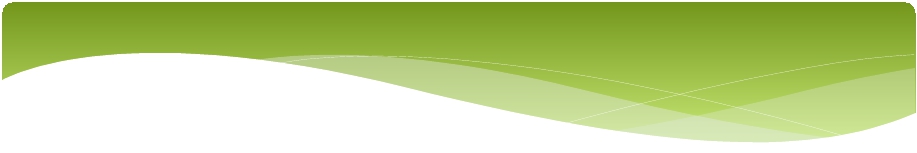 REFERENTES

JURISDICCIONALES:

Mariana Torres: marianatorresar@hotmail.com

Mirtha Fassina: mirfassina@yahoo.com.ar

REGIONALES:

Claudia Franco:francolupi@cgdweb.com.ar

Graciela Miguez: gracemiguez@yahoo.com.ar

Andrea Rivas: rivandrea@hotmail.com

Silvia Villarreal: silvilla48@hotmail.com

Carolina Viotti: caroviotti@hotmail.com
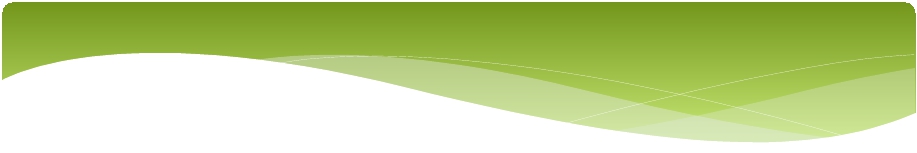